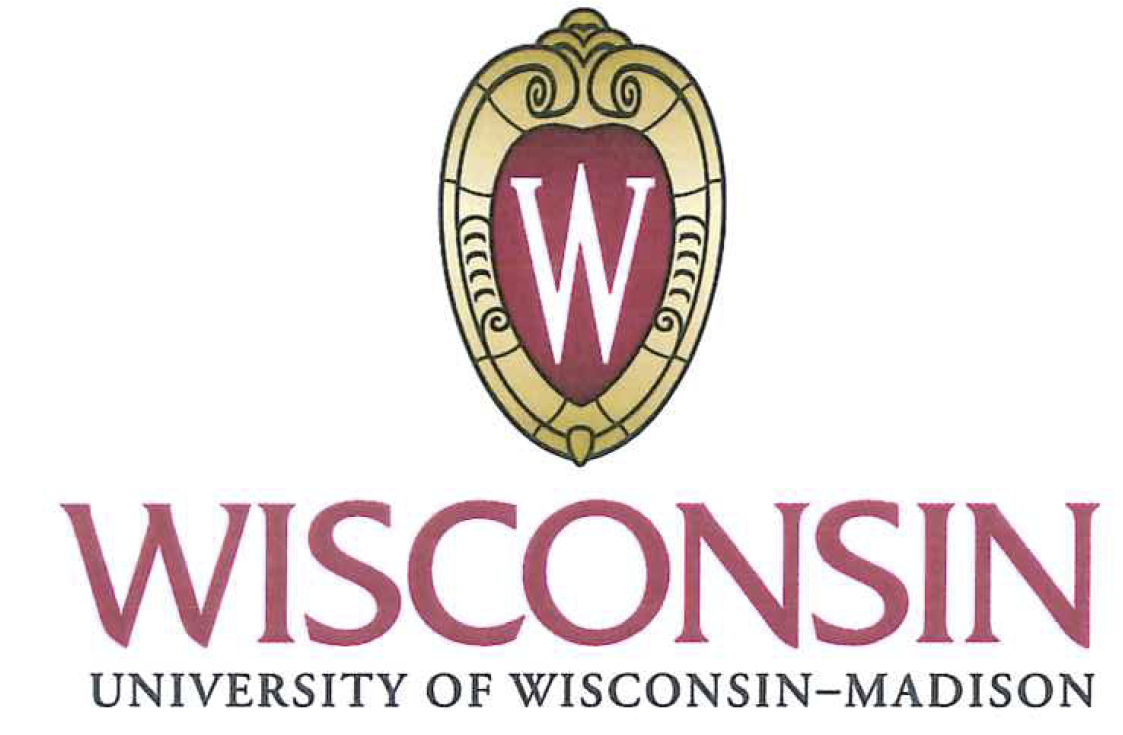 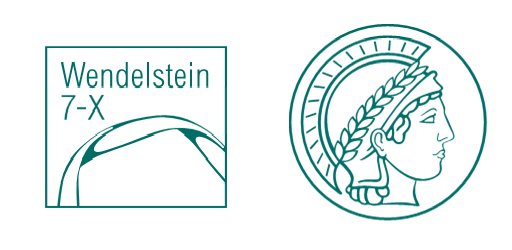 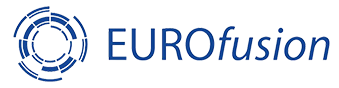 Measurement of High-n Rydberg-like Transitions for the Study of Heavy Impurities
Colin Swee1, Benedikt Geiger1, Thilo Romba2, Thomas Wegner2, Oliver Ford2, Peter Poloskei2, Martin O’Mullane3
1 University of Wisconsin – Madison, Madison WI
2 Max Planck Institute for Plasma Physics, Greifswald Germany
3University of Strathclyde, Glasgow Scotland
Evaluation of Impurity Transport Is Important for Designing Operational Schemes
R. Burhenn et al 2009 Nucl. Fusion 49 065005
Motivation: Accumulation of impurities must be avoided to prevent fuel dilution and radiative losses
Heavy impurities will be present in first wall materials
Previous impurity transport studies at W7X:
Laser Blow off (LBO) impurity injections:
Vacuum ultra-violet measurements (line integrated)
S.S. Impurity density profiles from Charge Exchange (CX) Measurements (C6+)
Desire to validate theoretical understanding of turbulent and neoclassical impurity fluxes
CXRS analysis paired with other standard diagnostics provides a simple yet effective method for impurity transport measurement
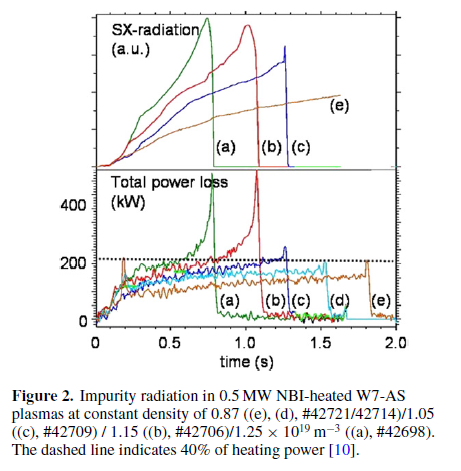 CX measured Carbon Density Profiles
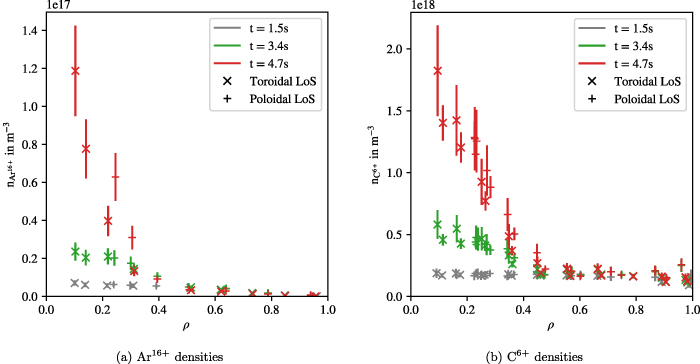 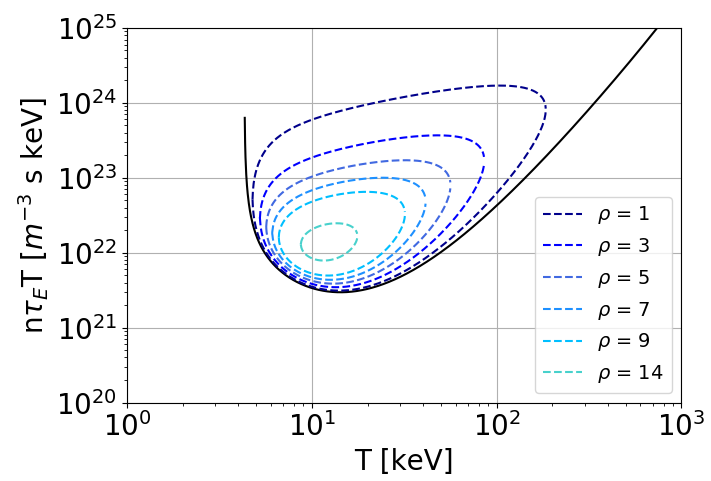 04/25/2024
C. Swee – HTPD 2024
2
T. Romba et al 2023 Nucl. Fusion 63 076023
Outline
Introduction and Motivation
High speed charge exchange spectroscopy system at W7-X
High-n Rydberg transitions for measurement of impurities
Bayesian Inference of Impurity Transport
Inference uncertainty improvement by adding additional diagnostics
Conclusion
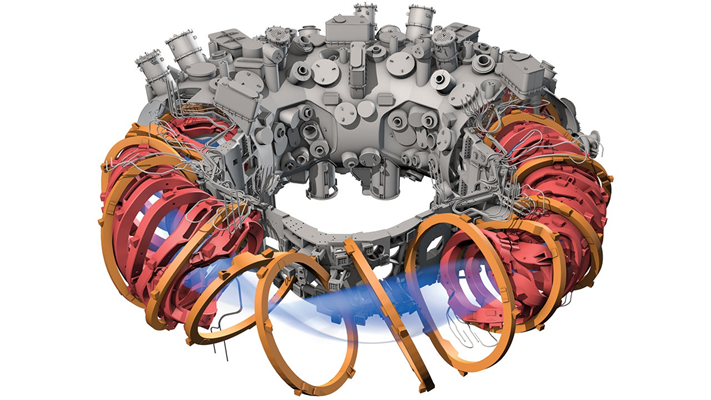 IPP, ADAPTED BY C. BICKEL/SCIENCE
04/25/2024
C. Swee – HTPD 2024
3
Charge Exchange Recombination Spectroscopy Can Be Used For Impurity Studies
Need good spatial resolution & high time resolution
W7-X has diagnostics for measuring impurities:
High Efficiency X-ray Overview Spectrometer (HEXOS): high time resolution, low spatial resolution
ITER-like Spectrometer (ILS) CX system: low time resolution, high spatial resolution
A new CXRS system has been installed to provide both high time and spatial resolution measurements
High speed -> need high light throughput
Previous study on CX emission of highly ionized Fe used visible emissions Fe 23+ charge state (Stratton 1991)
B.C. Stratton et al 1991 Nucl. Fusion 31 171
Charge exchange with beam neutral
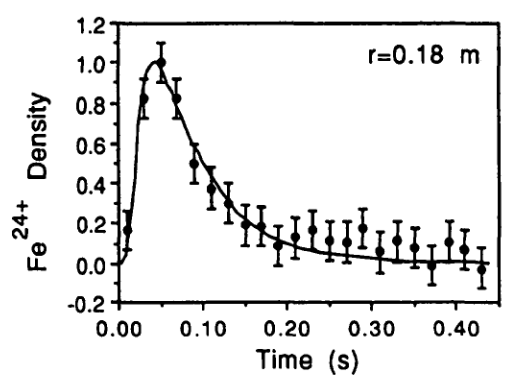 -
H0+
-
-
Active Fe XXIV Emission at 500.1 nm
Fe23+
Fe24+
Fe23+
H1+
04/25/2024
C. Swee – HTPD 2024
4
Optical Head and Beam Viewing Geometry at W7-X
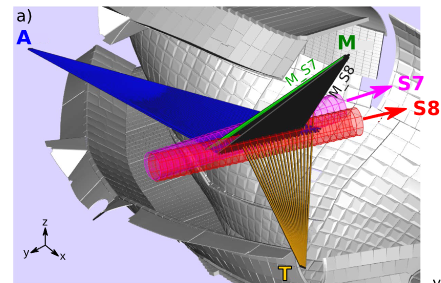 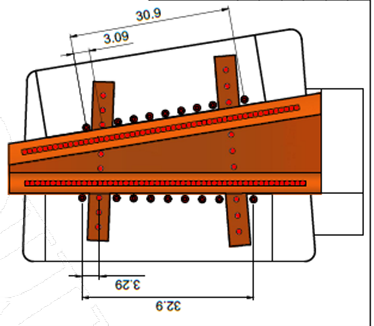 Ford, Rev. Sci. Instrum. 91, 023507 (2020)
04/25/2024
C. Swee – HTPD 2024
5
Spatial resolution and LOS geometry
10 channels span radial extent of device
Better spatial localization for outer channels
Easy reassignment of spectrometer lines of sight via patch panel outside of torus hall
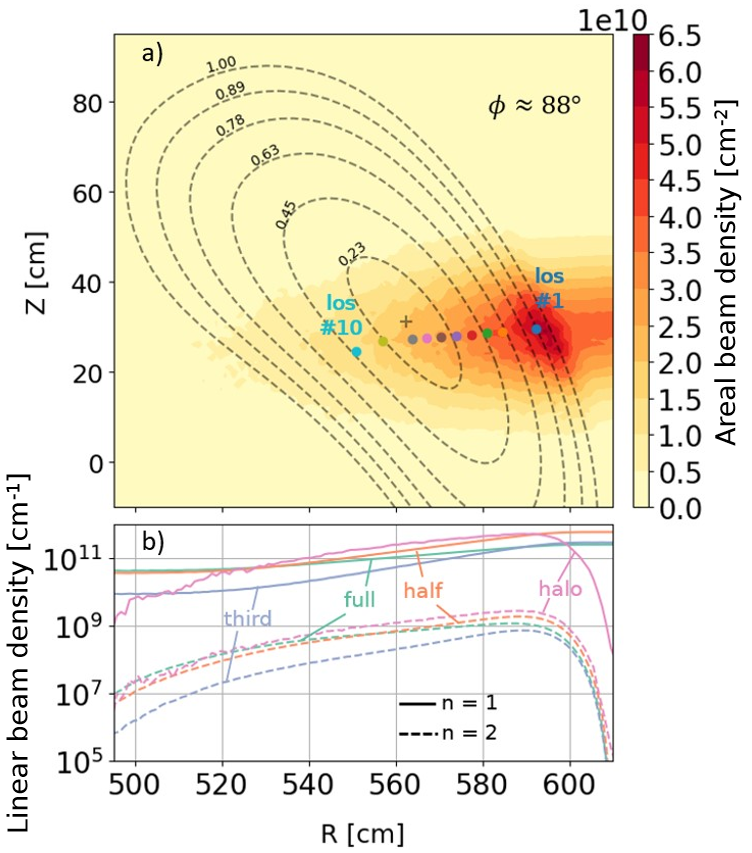 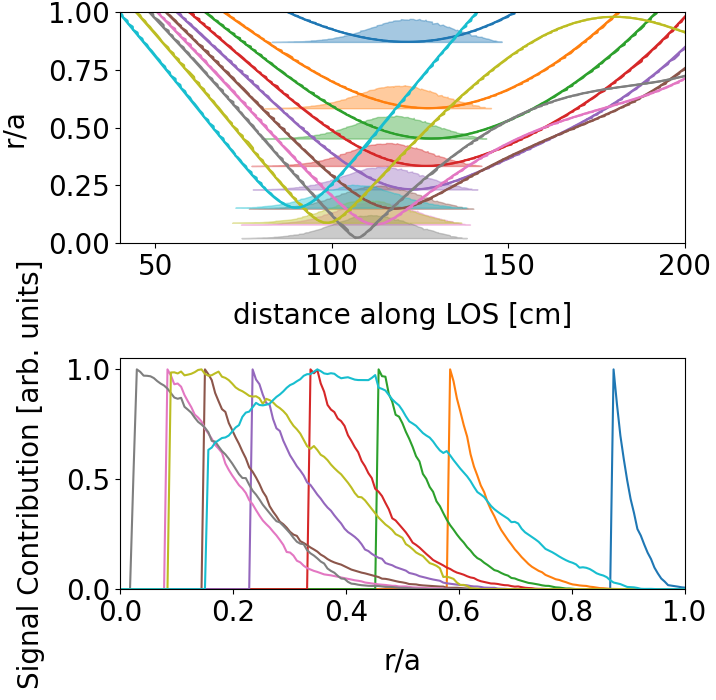 High-mirror configuration
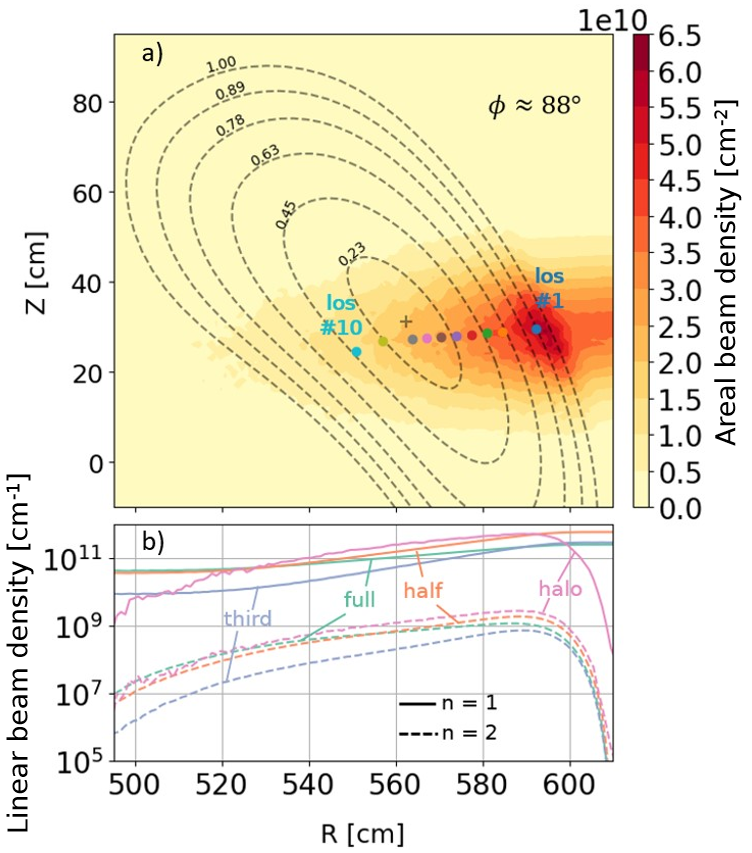 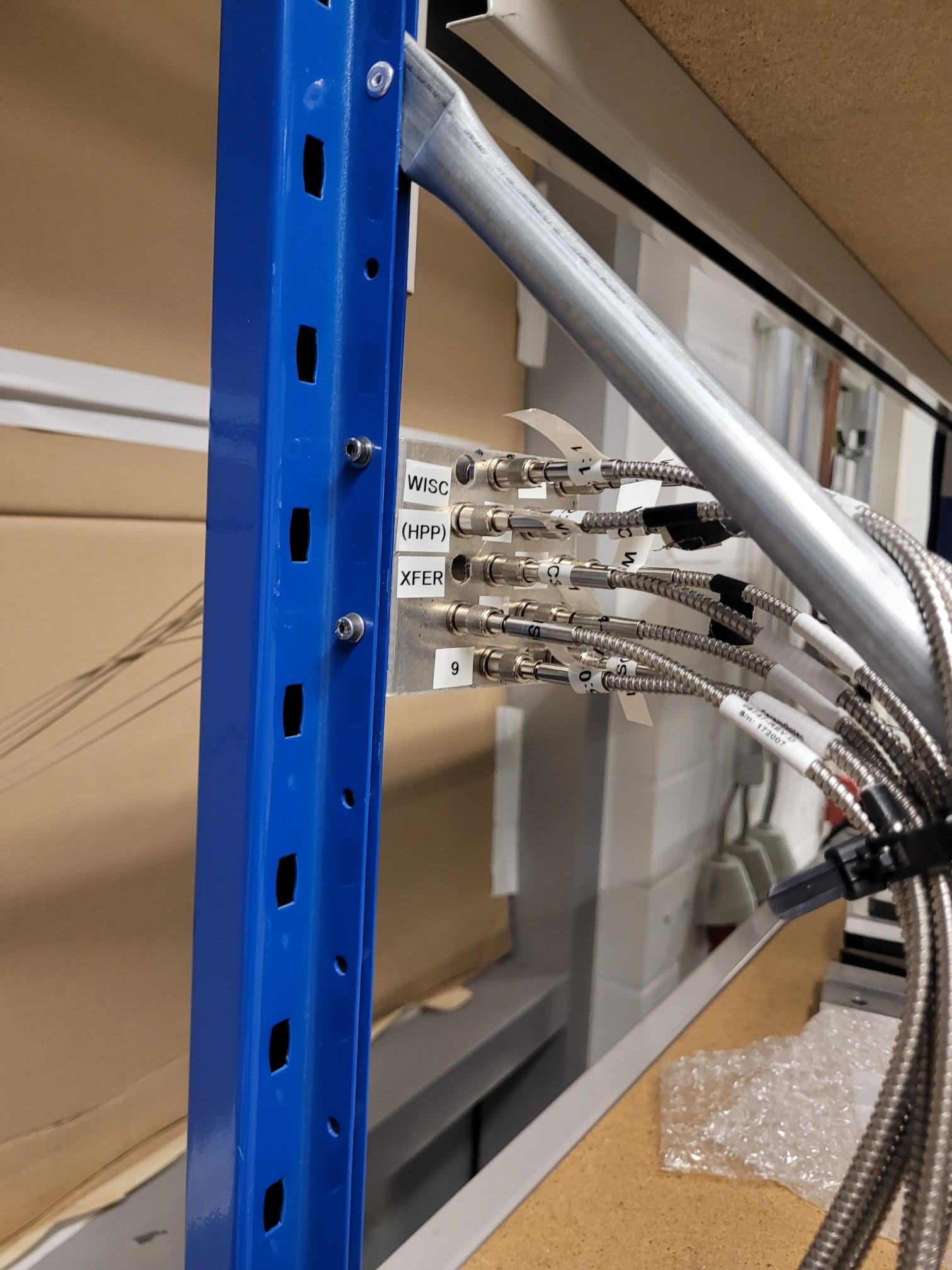 10
LOS #1
9
8
7
6
2
4
5
3
04/25/2024
C. Swee – HTPD 2024
6
A New Fast CXRS Diagnostic Has Been Developed
New custom made visible spectrometers have been designed, constructed, and installed at W7-X for impurity transport studies
Czerny Turner layout
3D printed, form fitting lens holders
Designed with high photon throughput in mind to operate at > 1 kHz
f/2.8 collection lens (“off the shelf” components) (Nikkor 180mm, adjustable aperture, focus…)
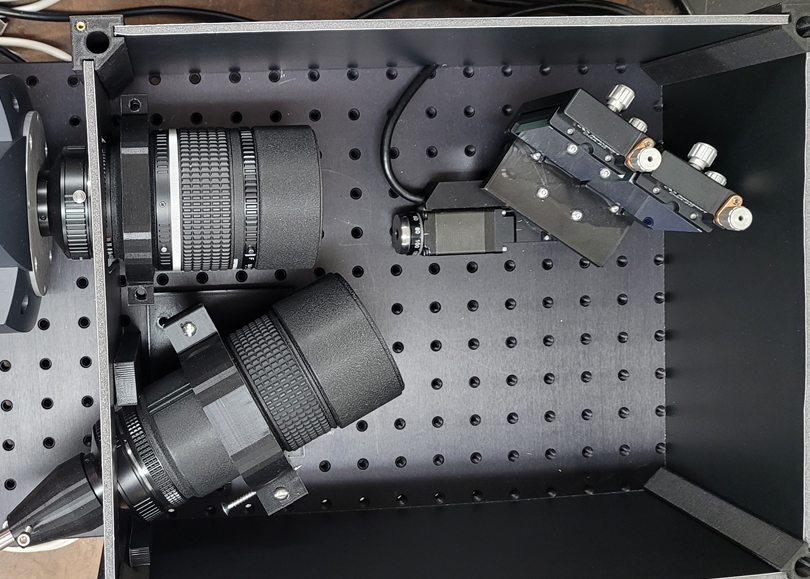 C. Swee – HTPD 2024
04/25/2024
7
Entrance slit design
Custom round-to-linear fiber bundle assemblies have been used to maximize collected light
Fiber cores fused together at round end to prevent packing losses
Individual fibers unwound into linear arrangement in place of an entrance slit
Cladding machined to allow for stacking of fibers at spectrometer entrance (dual channel)
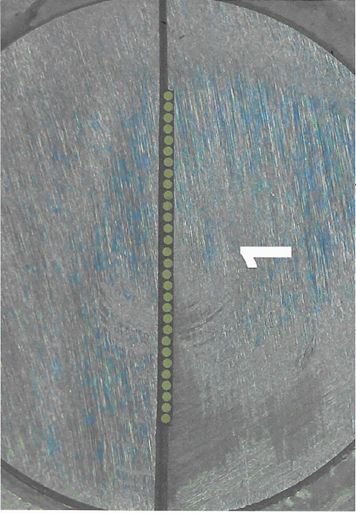 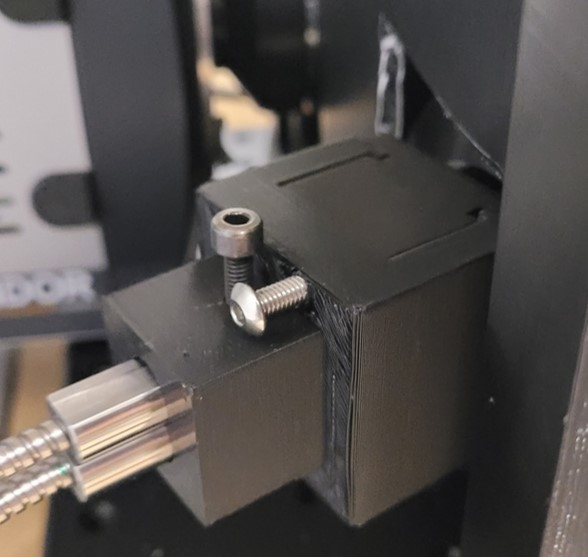 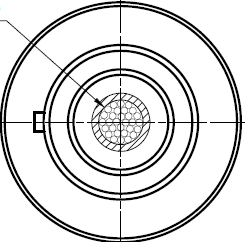 04/25/2024
C. Swee – HTPD 2024
8
Two 50mm Gratings Used in Place of 100 mm grating
Two “off the shelf”, low cost, gratings utilized to maximize light footprint
Unique procedure for coplanar alignment of independent gratings:  1) Using calibration lamp, record vertical position on CCD of several line emissions
	2) Least squares optimizer used to infer grating orientation
	3) Adjust grating to be perpendicular to optical axis
	4) Repeat for second grating
	5) Horizontally align images from gratings
CCD
grating
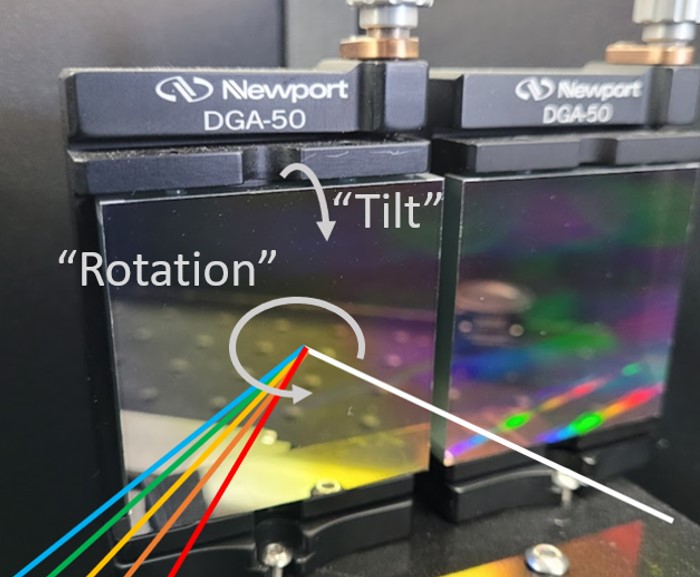 CCD
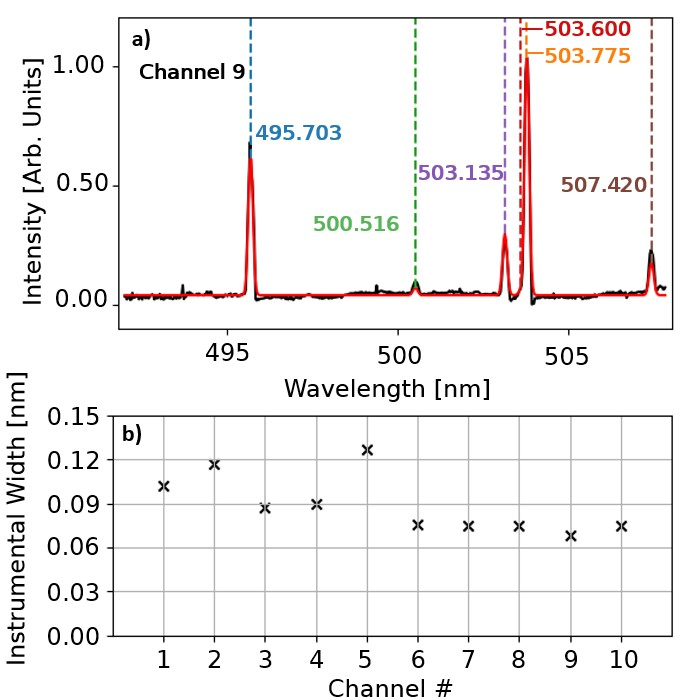 grating
04/25/2024
C. Swee – HTPD 2024
9
EMCCD Detector provides excellent photon sensitivity
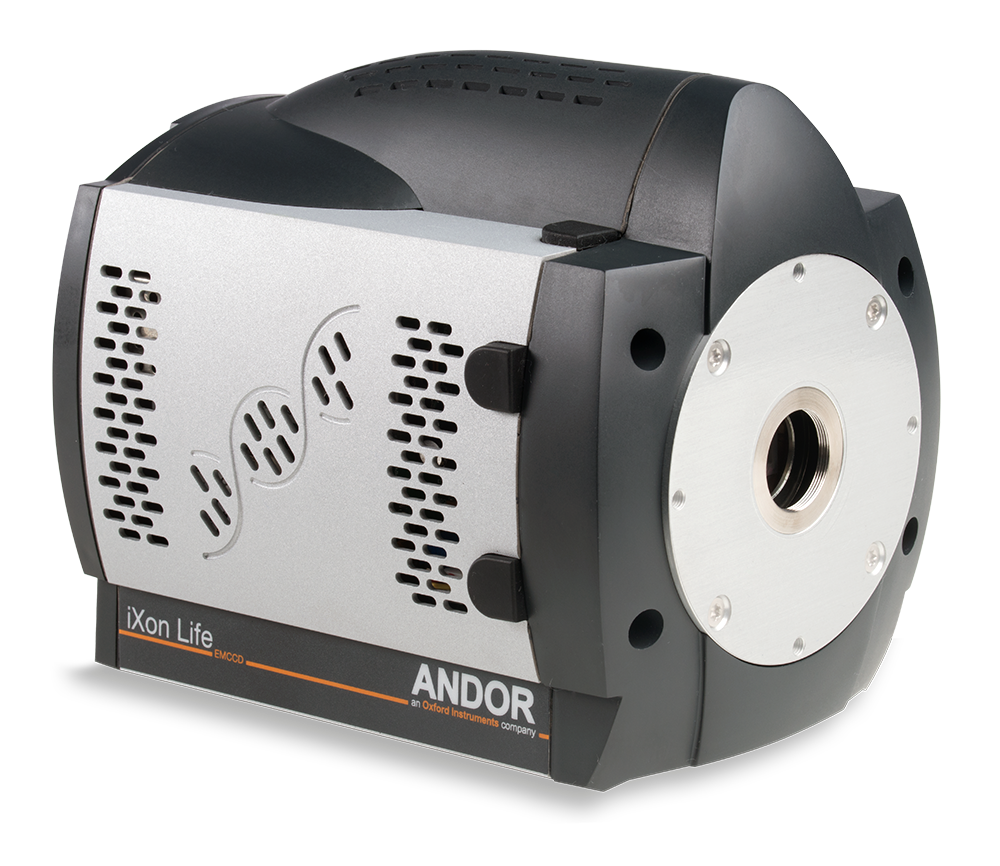 andor.oxinst.com
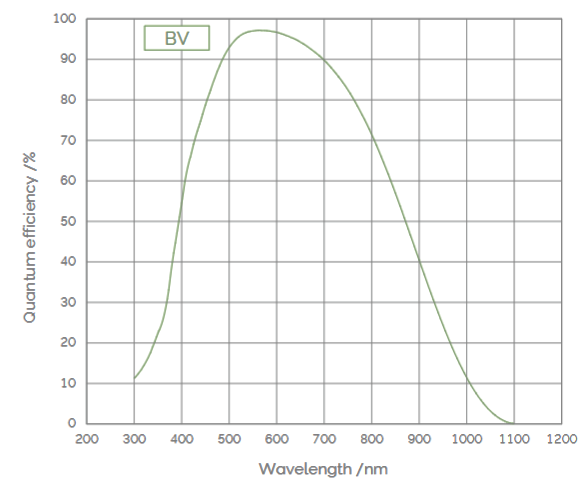 04/25/2024
C. Swee – HTPD 2024
10
Stacked Fiber Bundles Allow for Dual Channel Operation
EMCCD area split into 3 vertically binned regions of interest:
2 channels for signal readout
3rd central channel for smear detection and correction
“Smearing” effects can occur when the frame rate is comparable to the vertical pixel shift rate in between frames
Unique smear correction algorithm developed:
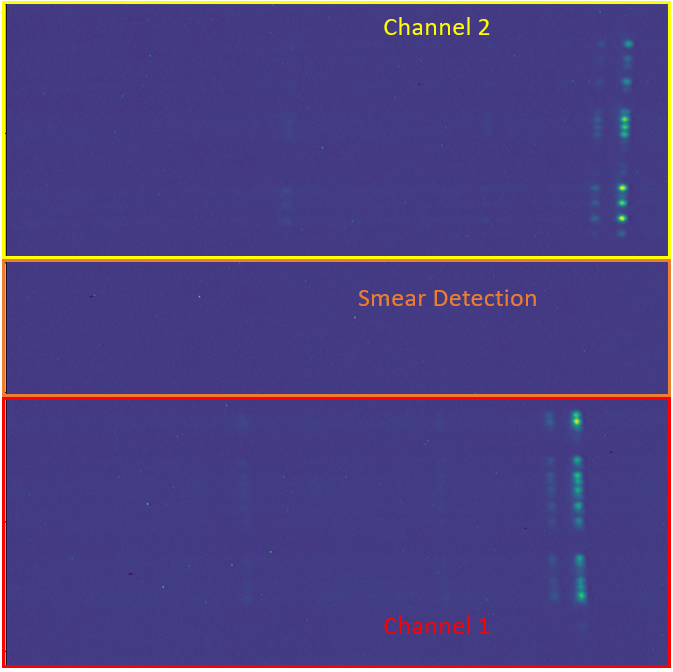 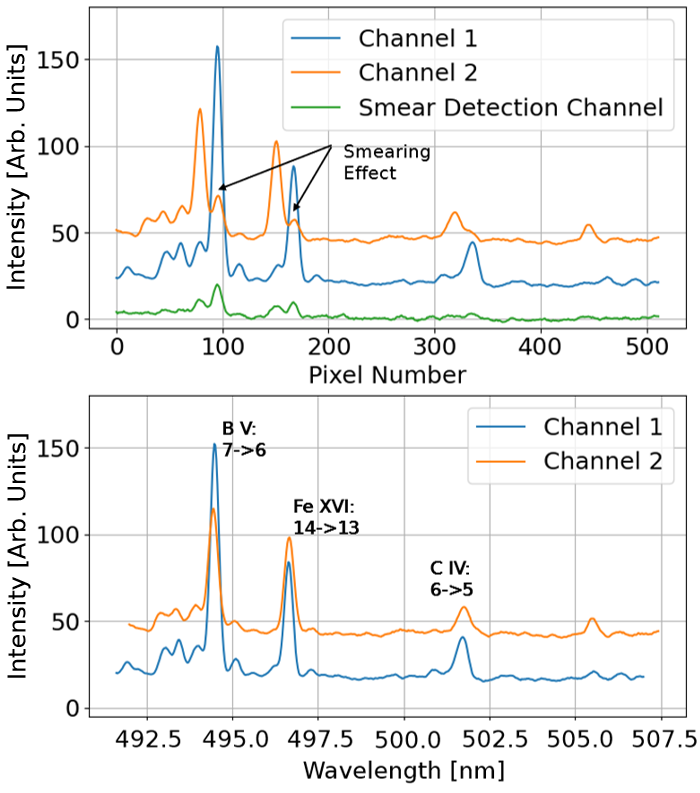 Bonus slide available
04/25/2024
C. Swee – HTPD 2024
11
Outline
Introduction and Motivation
High speed charge exchange spectroscopy system at W7-X
High-n Rydberg transitions for measurement of impurities
Bayesian Inference of Impurity Transport
Inference uncertainty improvement by adding additional diagnostics
Conclusion
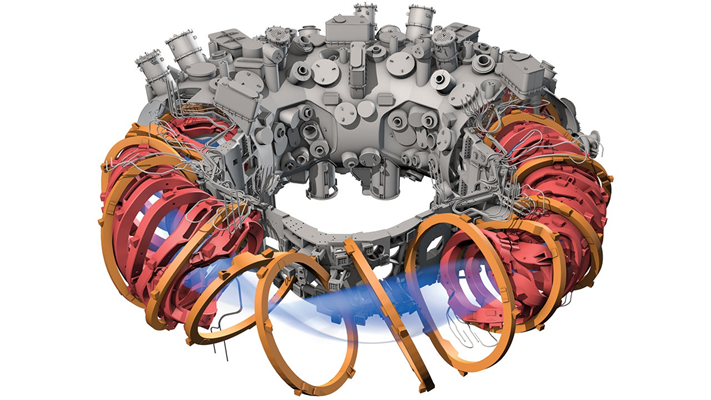 IPP, ADAPTED BY C. BICKEL/SCIENCE
04/25/2024
C. Swee – HTPD 2024
12
Iron CX Emission Can Be Seen Following LBO
Laser Blow-off injections were performed to introduce iron impurities
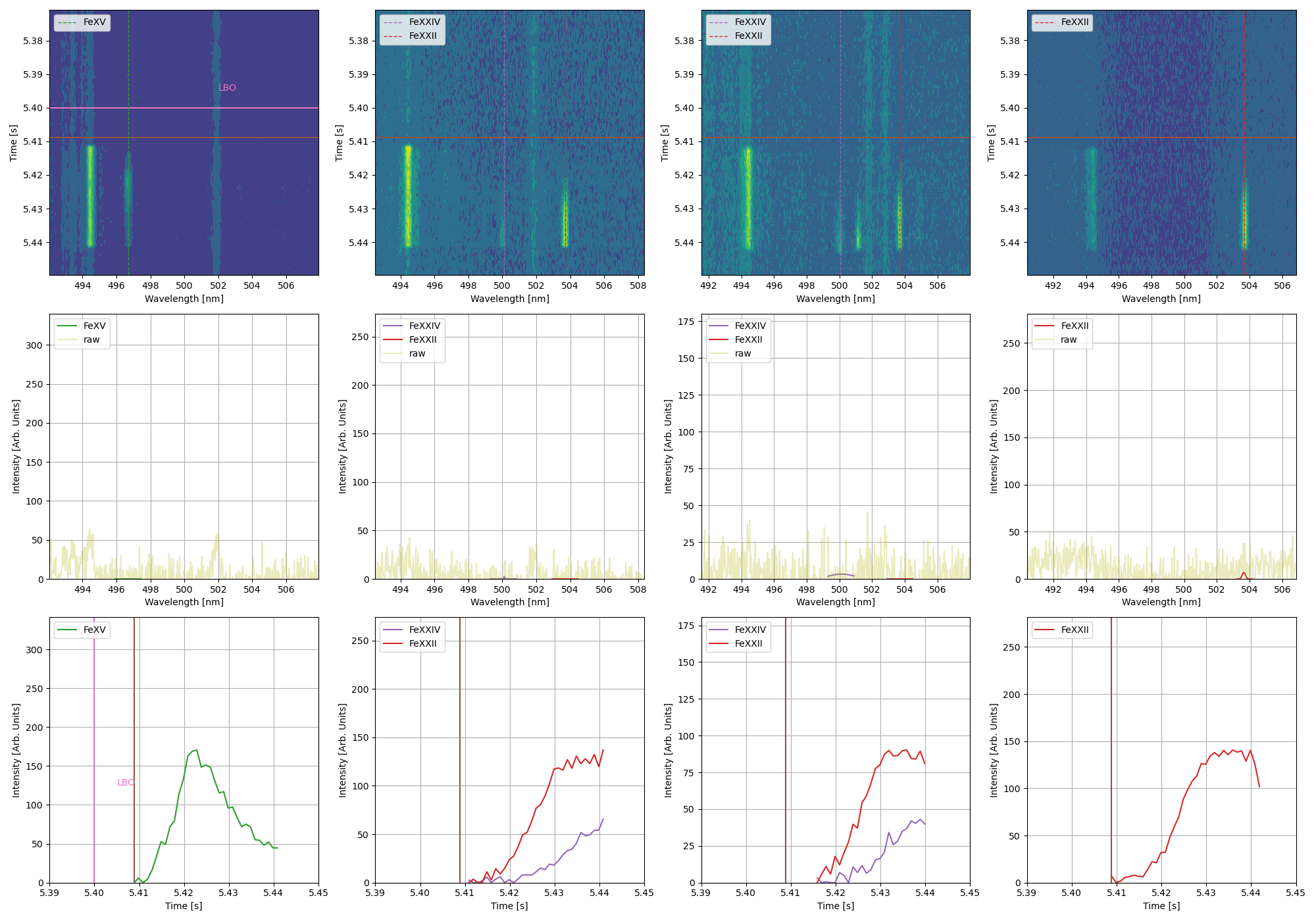 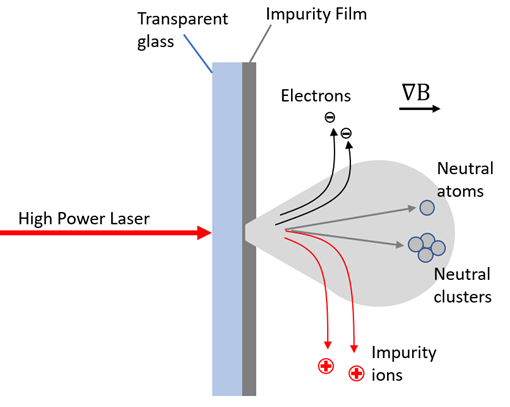 First set of data successfully measured Fe XXIV line at 500.1 nm following LBO injection!
Additional lines are seen as well…
04/25/2024
C. Swee – HTPD 2024
13
Line Transitions Identified as Rydberg-Like
Three of the observed line emissions can be attributed to Rydberg-like transitions between high-n levels
Emission wavelengths can be observed using relativistic Rydberg equation [Haug, E.G. (2020) J. of Modern Phys., 11, 528-534.]:
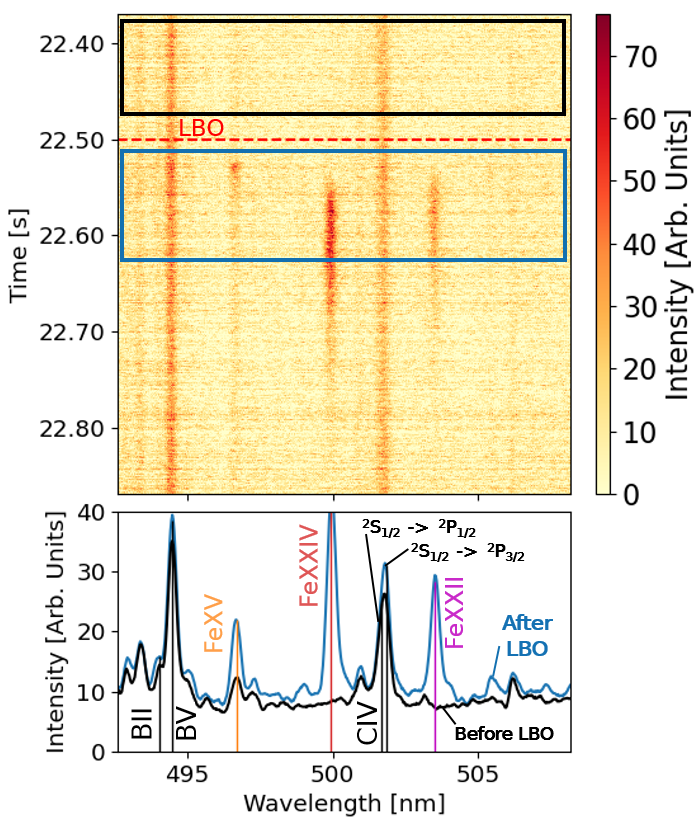 04/25/2024
C. Swee – HTPD 2024
14
Rydberg-Like Transitions Occur Only After CX
Only CX reactions are capable to appreciably populating high energy levels
Impact excitation is excessively unlikely to excite impurity ions beyond 2-3 energy levels above ground
LBO injections into NBI modulated plasmas confirm lack of passive signal
Experimental program: 20221201.38
ColRadPy Simulation of S.S. Energy Level Balance
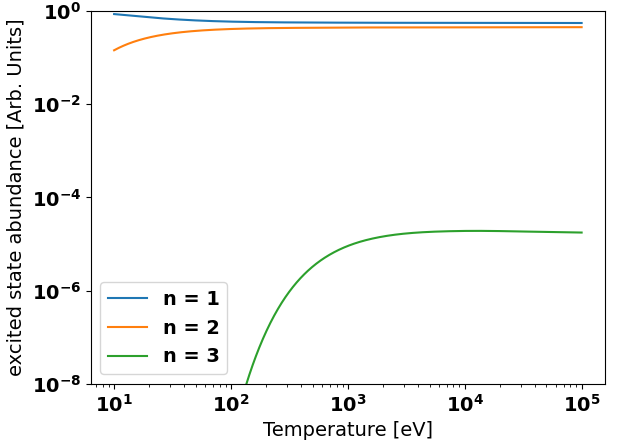 Fe23+
04/25/2024
C. Swee – HTPD 2024
15
Observation of Impurity Lines for Other Species
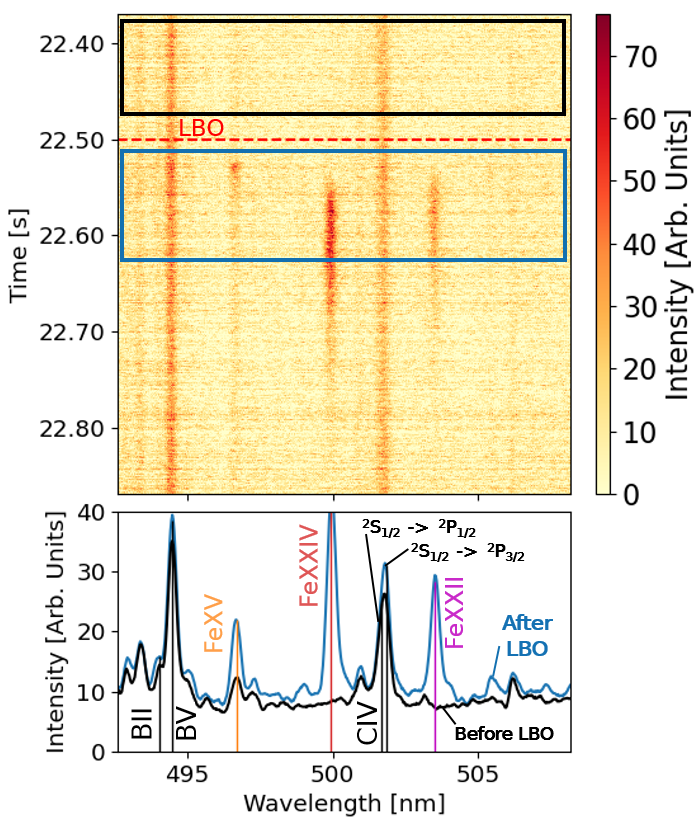 Rydberg-like emissions depend only on the effective charge of the nucleus
Wavelength prediction valid for wide range of heavy impurities
Useful tool for studies on a wide range of impurity species
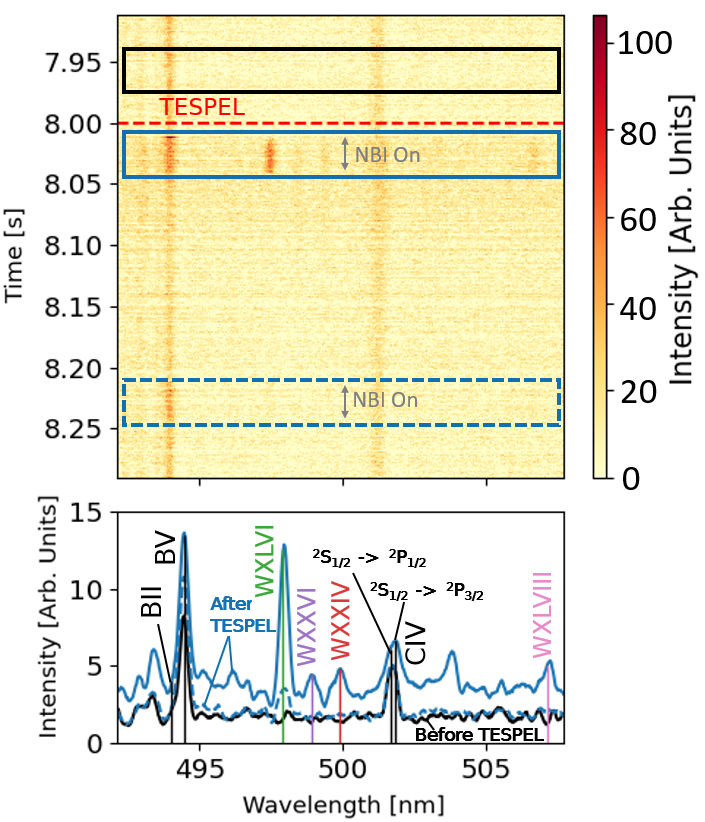 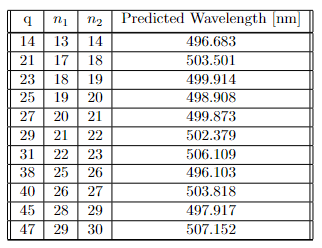 04/25/2024
C. Swee – HTPD 2024
16
Outline
Introduction and Motivation
High speed charge exchange spectroscopy system at W7-X
High-n Rydberg transitions for measurement of impurities
Bayesian Inference of Impurity Transport
Inference uncertainty improvement by adding additional diagnostics
Conclusion
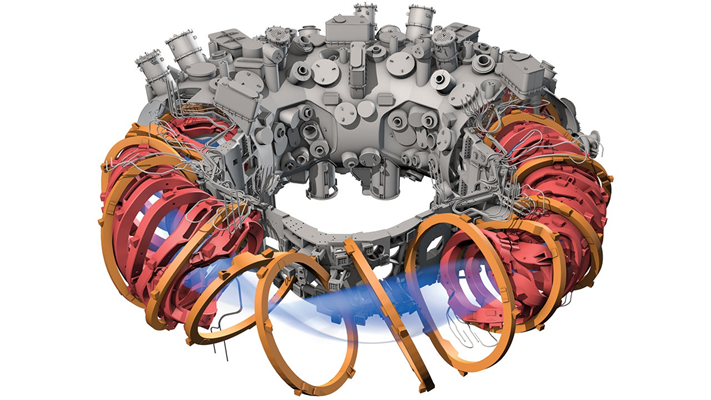 IPP, ADAPTED BY C. BICKEL/SCIENCE
04/25/2024
C. Swee – HTPD 2024
17
pySTRAHL Can Simulate Impurity Densities Following LBO
pySTRAHL is a code that calculates the evolution of impurity densities by solving the impurity transport equation:
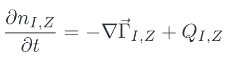 Sources/sinks (ionization, recombination)
LBO
Inputs: Ionization/recombination rates (from kinetic profiles), impurity sourcing function, diffusion & convection profiles
Outputs: Density of impurities as a function of time, position, charge state
04/25/2024
C. Swee – HTPD 2024
18
pyFIDASIM Simulates the Neutral Beam Injection
Monte Carlo code which simulates beam neutrals in background plasma
Uses a collisional-radiative model to calculate beam attenuation and population of neutral excited states
Inputs: Kinetic profiles, beam parameters, excitation & deexcitation rates, flux surface geometry
Outputs: Beam density vs. position, energy component, & excitation level, translation between 3D sightline geometry and  1D grid used in pySTRAHL
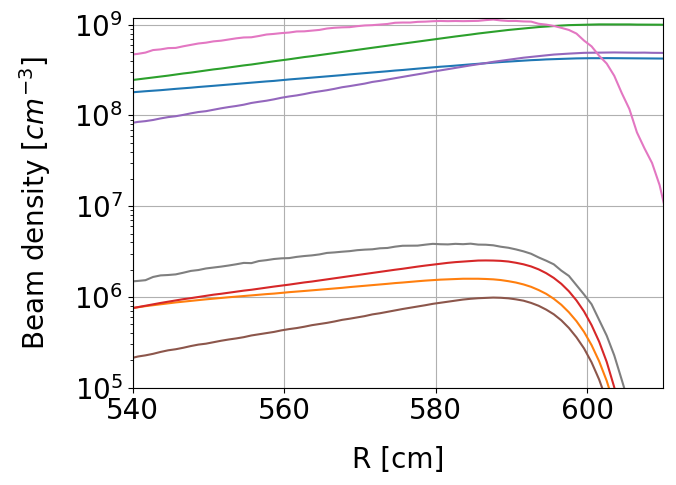 Halo – n=1
Half – n=1
Full – n=1
Third – n=1
Halo – n=2
Half – n=2
Full – n=2
Third – n=2
04/25/2024
C. Swee – HTPD 2024
19
Charge Exchange Measurements Can Be Forward Modeled
Using outputs from pySTRAHL and pyFIDASIM, CX measurements can be simulated:
Assumption: First excited state from full and half energy components dominate signal
From pySTRAHL
From pyFIDASIM
04/25/2024
C. Swee – HTPD 2024
20
Modeling of Impurity Transport Using pySTRAHL
Forward model from pySTRAHL + pyFIDASIM
Diffusion, rV/D parametrized by 3 movable spline knots 
-> 12 free parameters
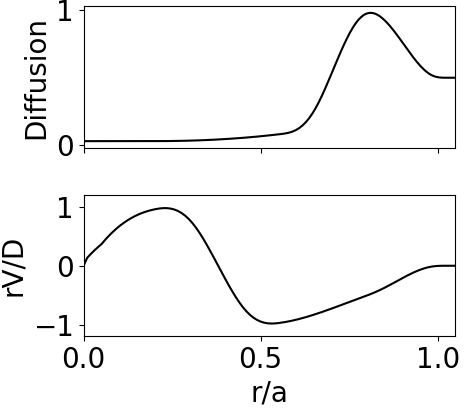 04/25/2024
C. Swee – HTPD 2024
21
Impurity Injection Experiments Where Carried Out at W7-X
Impurity injection experiment carried out on 3/14/2023
“High-mirror” configuration
~2.5 MW ECRH, 2MW NBI heating
LBO injection at 22.5 seconds
Kinetic profiles obtained via Thomson scattering & CXRS on C6+
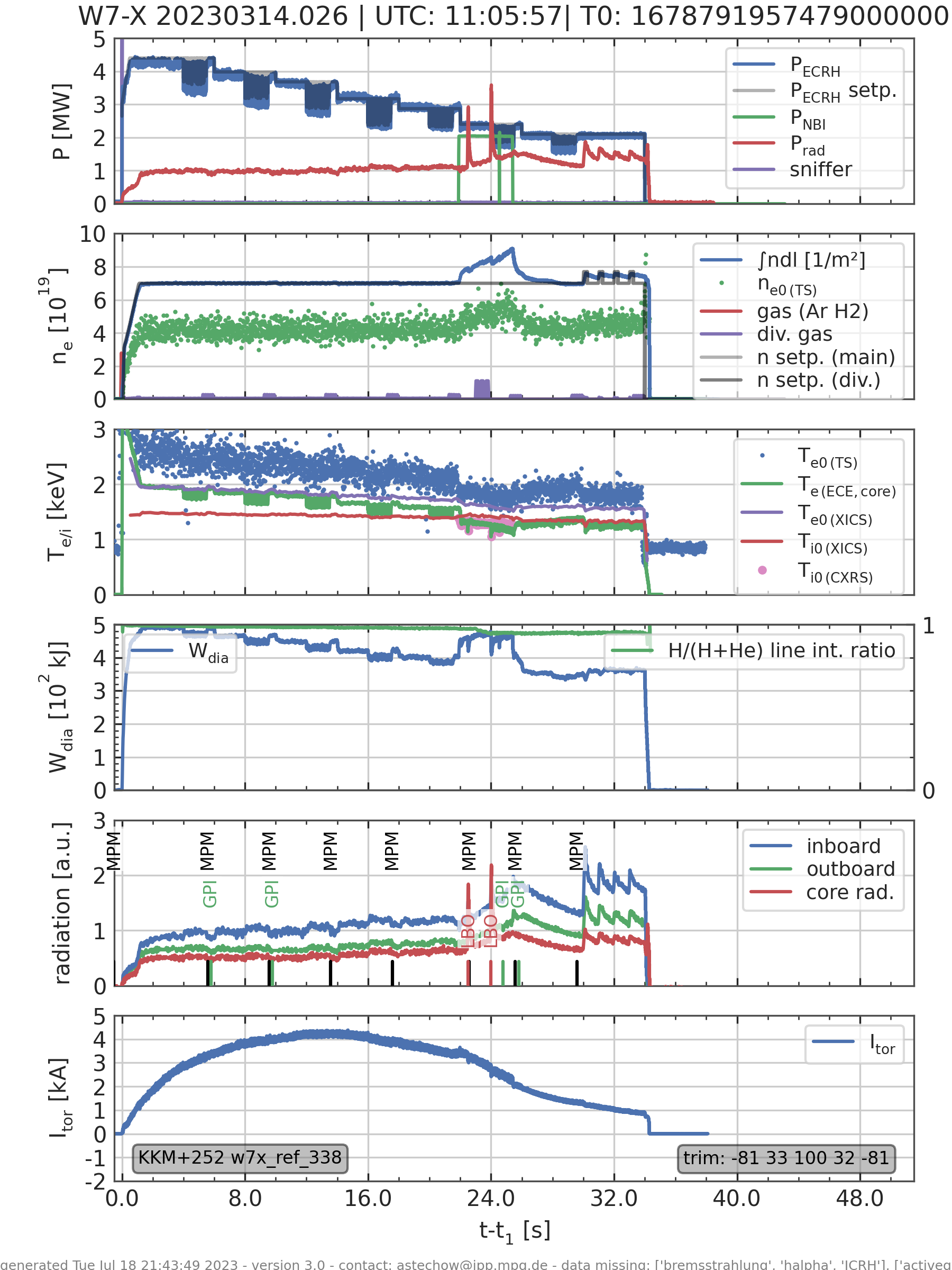 04/25/2024
C. Swee – HTPD 2024
22
Analysis Using Relatively Calibrated CXRS Can Rule Out Neoclassical Transport
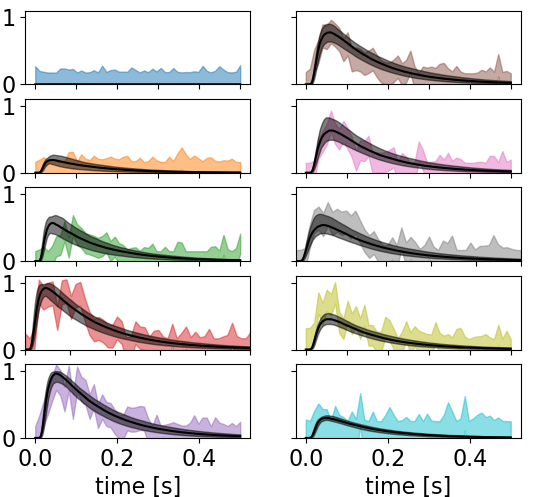 LOS #1
LOS #6
Model can reproduce measured CXRS signals well
Some disagreement remains at edge localized signals, inboard signals
Edge localized:  more susceptible to local temperature variations
Inboard signals: known benchmarking issues with pyFIDASIM calculated attenuation on inboard side
Analysis of CXRS signals alone enough to reproduce result of anomalous diffusion
Fe XXII
LOS #2
LOS #7
LOS #3
LOS #8
LOS #4
LOS #9
LOS #5
LOS #10
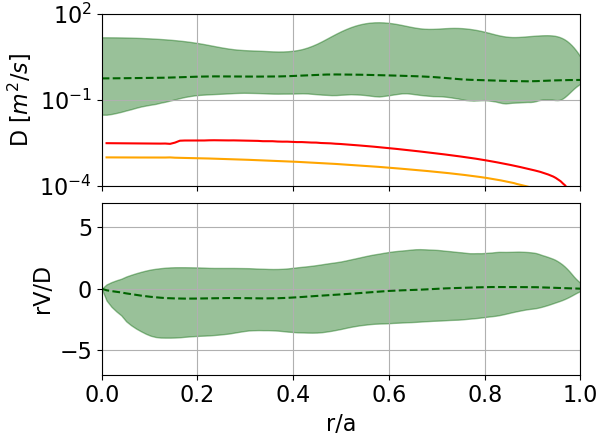 Median sample
Fe XXIV
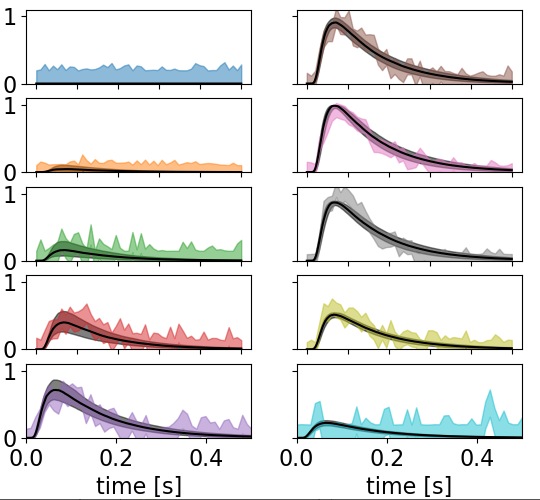 LOS #1
LOS #6
LOS #2
LOS #7
LOS #3
LOS #8
Median sample
LOS #4
LOS #9
LOS #5
LOS #10
04/25/2024
C. Swee – HTPD 2024
23
The High Efficiency X-ray Overview Spectrometer (HEXOS)
X-Ray Emissions can be observed using the High Efficiency X-ray Overview Spectrometer (HEXOS) [Biel, Rev. Sci. Instrum. 77, 10F305 (2006)]
Signals can be forward modeled using the pySTRAHL framework:
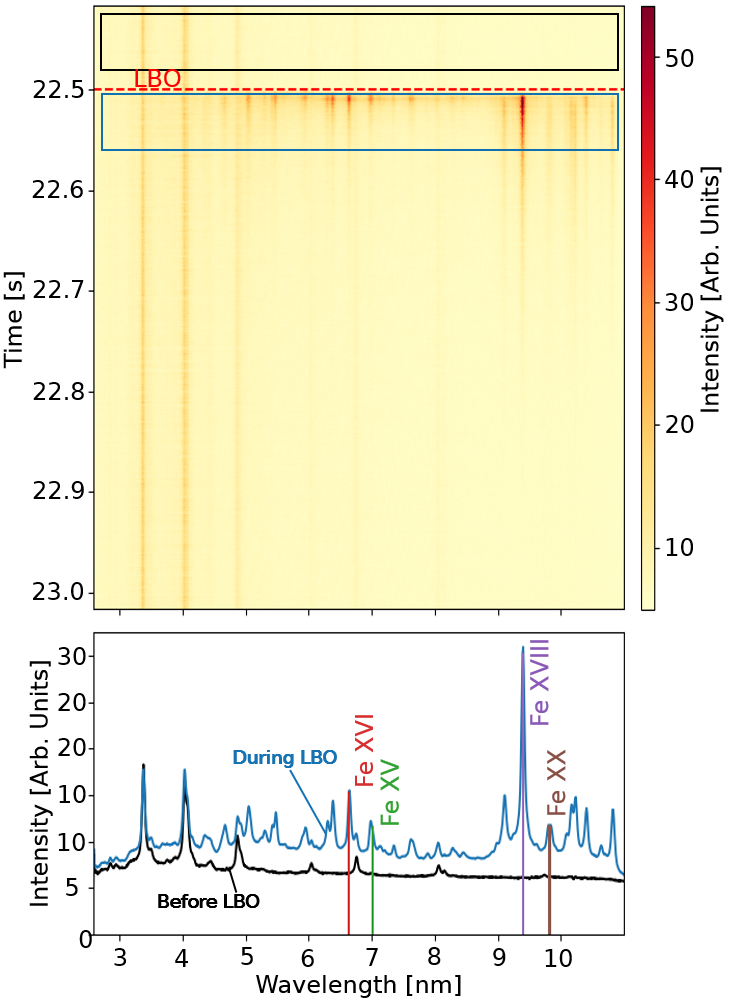 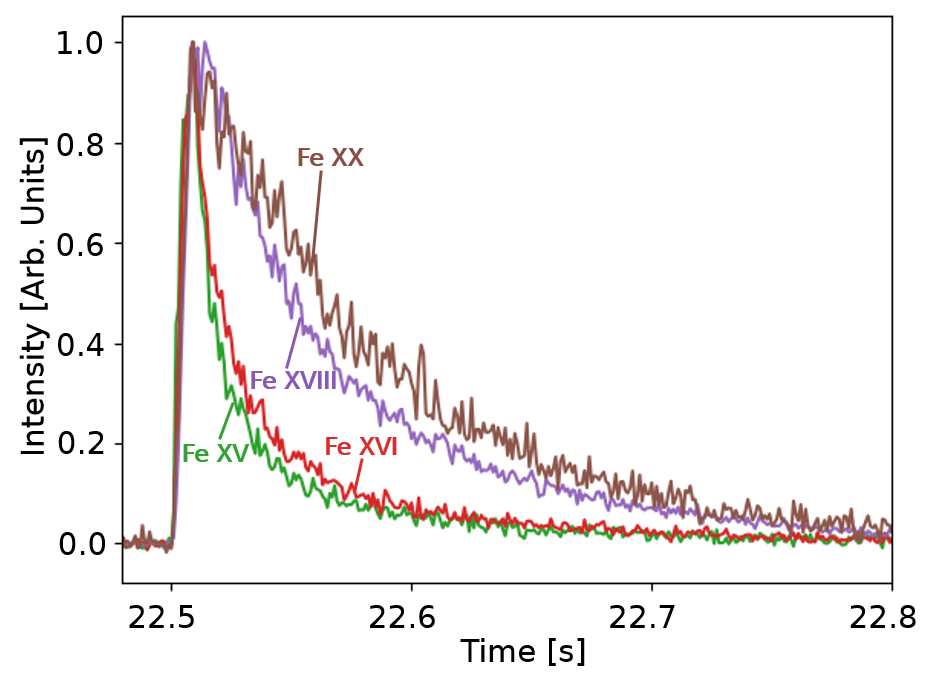 04/25/2024
C. Swee – HTPD 2024
24
Addition of HEXOS Diagnostic Into Framework Provides Marginal Improvement of Uncertainty
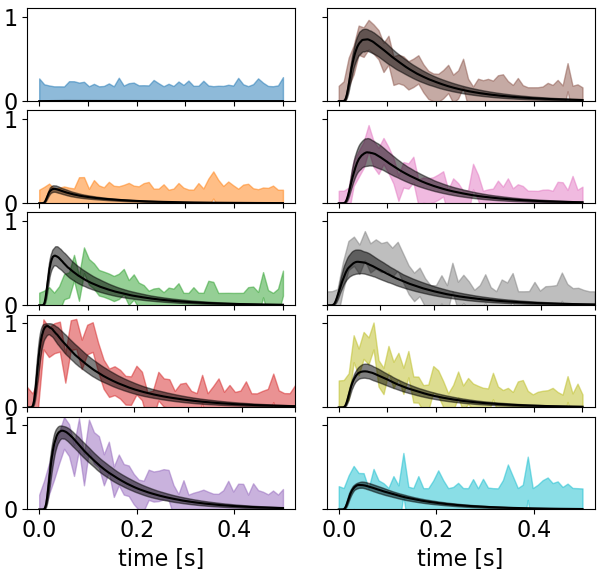 Addition of HEXOS to inference framework marginally improves fitting uncertainty
Constraints on lower charge states improve certainty near the edge
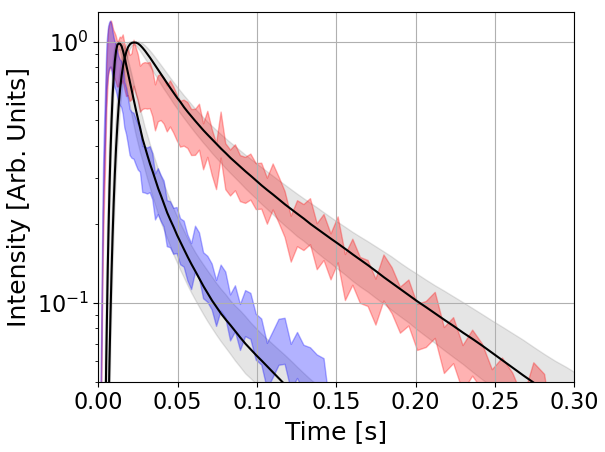 Fe XXII
Fe XVIII
Fe XVI
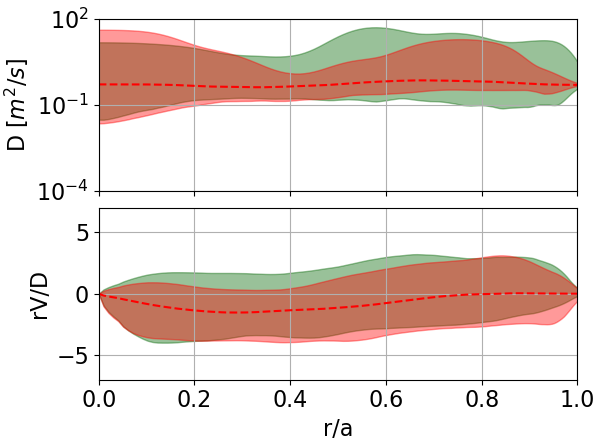 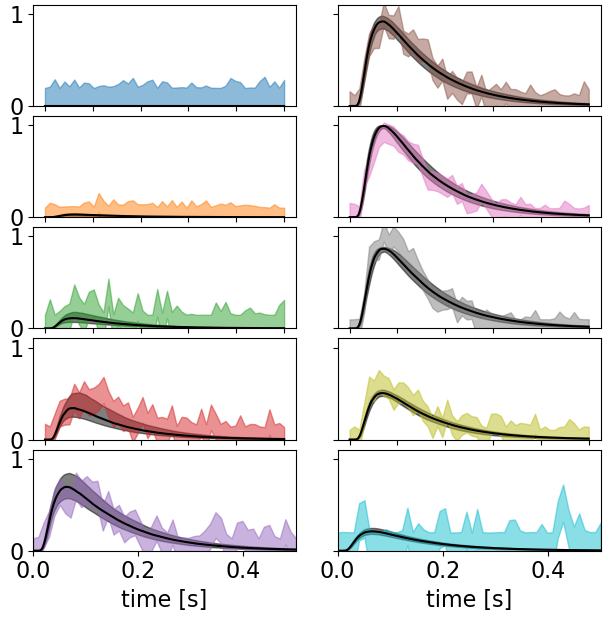 CXRS
CXRS+ HEXOS
Fe XXIV
04/25/2024
C. Swee – HTPD 2024
25
Bolometer Measurements
Figure credit: D. Zhang et al 2021 Nucl. Fusion 61 116043
Metal-resistive bolometer array measures radiated power [D. Zhang et al 2021 Nucl. Fusion 61 116043]
Total radiated power measurements (~600 Hz), radiation fraction measurements (~15 Hz)
Radiated power forward modeled by using cooling rate coefficients:
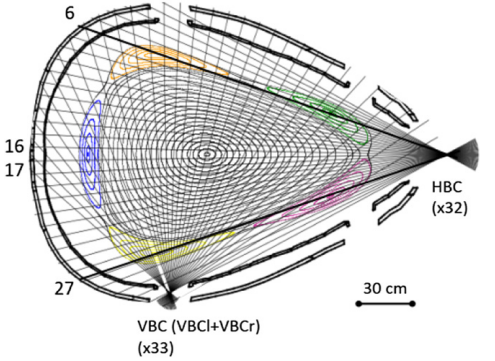 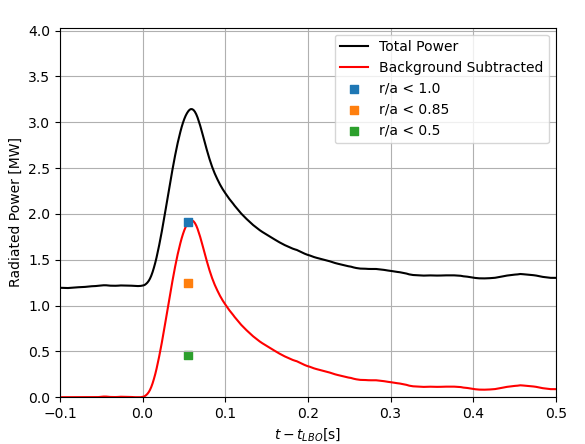 04/25/2024
C. Swee – HTPD 2024
26
Inclusion of Absolutely Calibrated Bolometer Measurements Provides Strongest Constraints
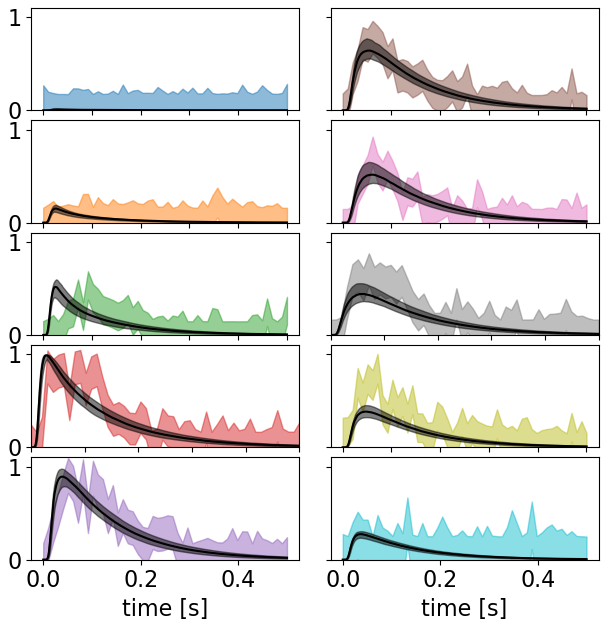 LOS #1
LOS #6
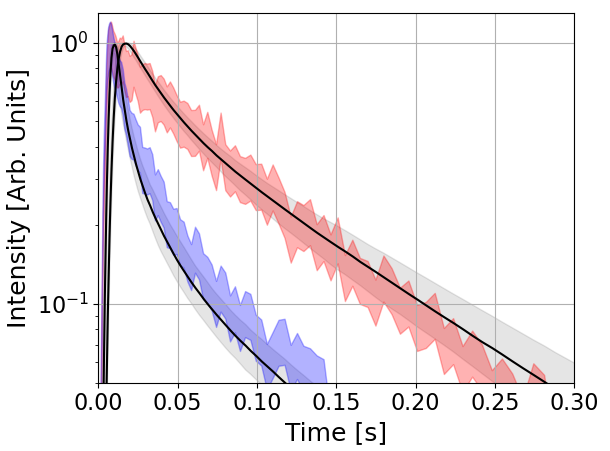 Significant improvement in fitting uncertainty by inclusion of bolometer signal
Provides constraint on total impurity content
Beginning to resolve inward convection velocity
Consistent with expectation for ITG turbulence
LOS #2
LOS #7
LOS #3
Fe XVIII
Fe XXII
LOS #8
Fe XVI
LOS #4
LOS #9
LOS #5
LOS #10
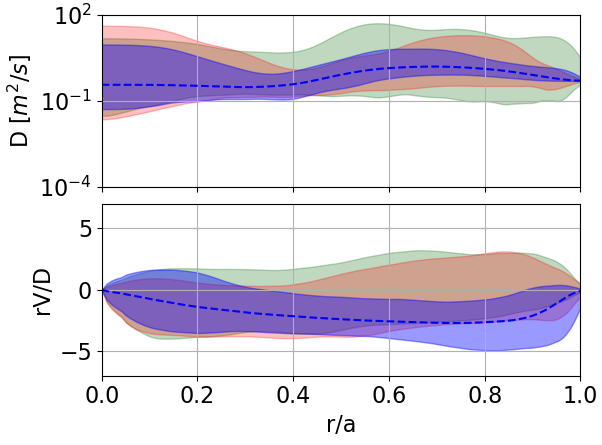 LOS #1
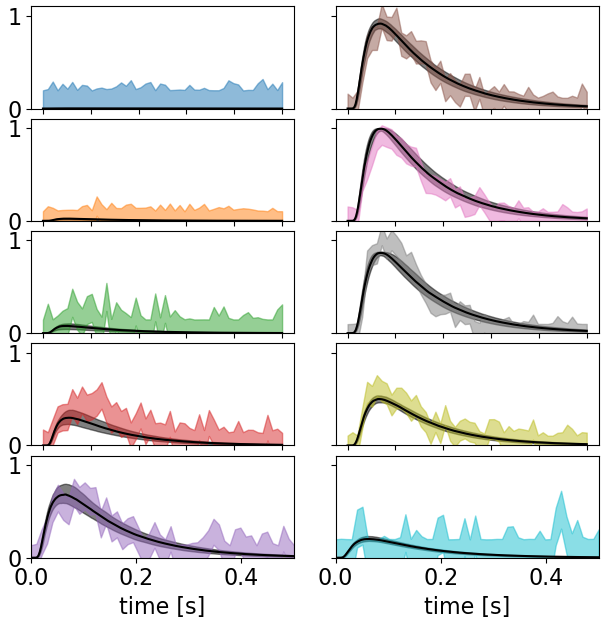 LOS #6
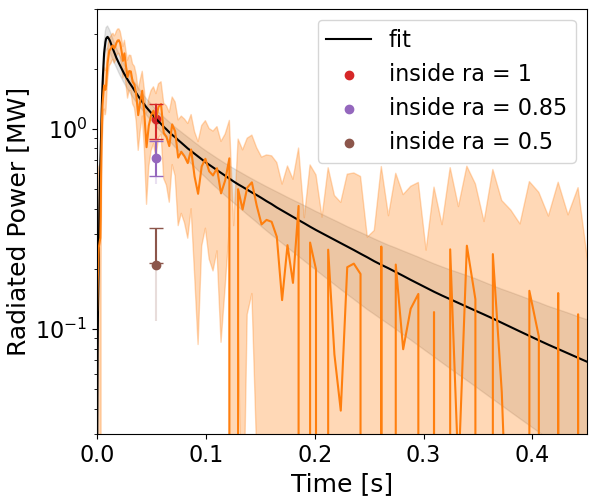 CXRS
LOS #2
LOS #7
CXRS+ HEXOS
CXRS+ HEXOS + Bolo.
LOS #3
LOS #8
Fe XXIV
LOS #4
LOS #9
LOS #5
LOS #10
04/25/2024
C. Swee – HTPD 2024
27
Summary/Conclusion
Bayesian analysis of only relatively calibrated CXRS measurements enough to reproduce previous results
Inclusion of multiple diagnostics in framework improved fitting uncertainty
Consistent with theory expectation for ITG turbulence
Could infer “effective emission coefficients”
Plan to apply framework to new data from upcoming campaign
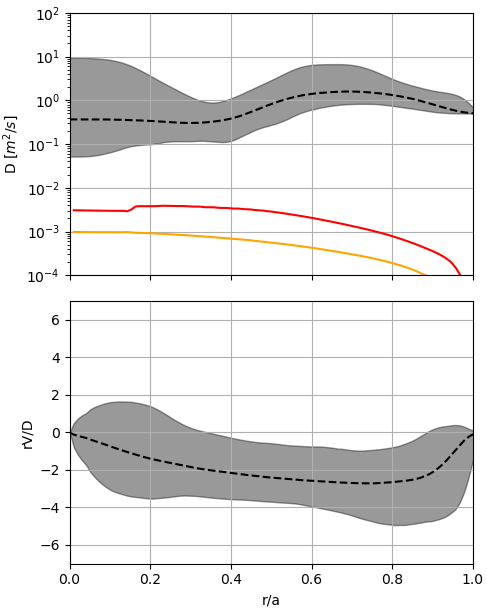 median sample
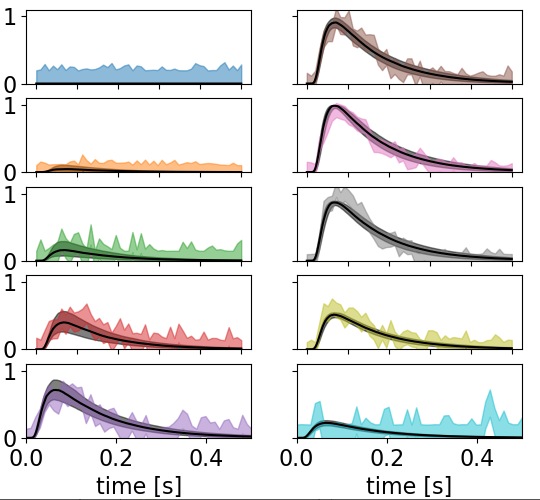 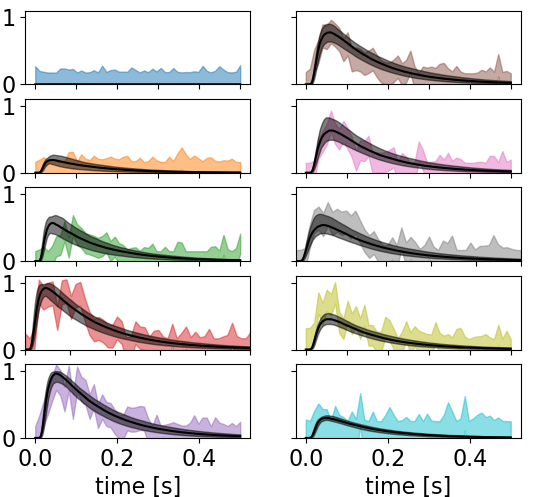 median sample
04/25/2024
C. Swee – HTPD 2024
28
Bonus: Bayesian Statistical Model
likelihood
prior
posterior
Evidence
04/25/2024
C. Swee – HTPD 2024
29
Bonus: Stacked Fiber Bundles Allow for Dual Channel Operation
“Smearing” effect occurs at fast frame rates when…
EMCCD area split into 3 vertically binned regions of interest:
2 channels for signal readout
3rd central channel for smear detection and correction
Unique smear correction algorithm developed:
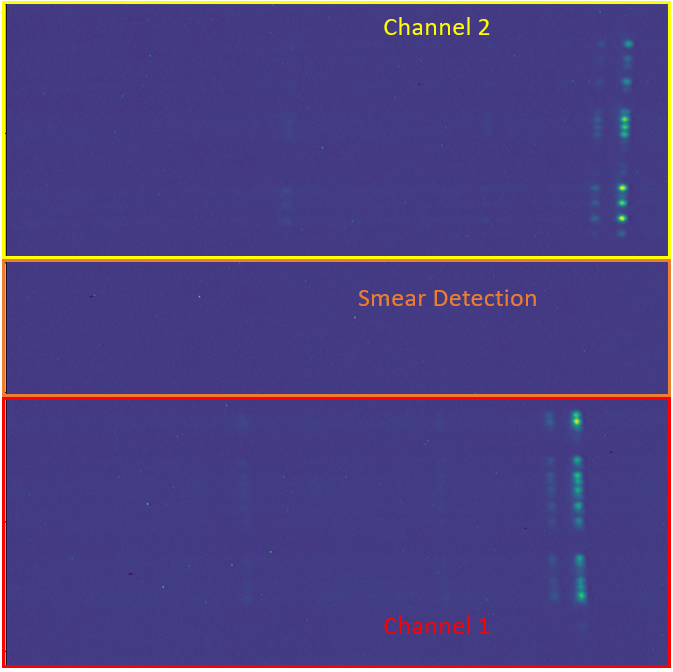 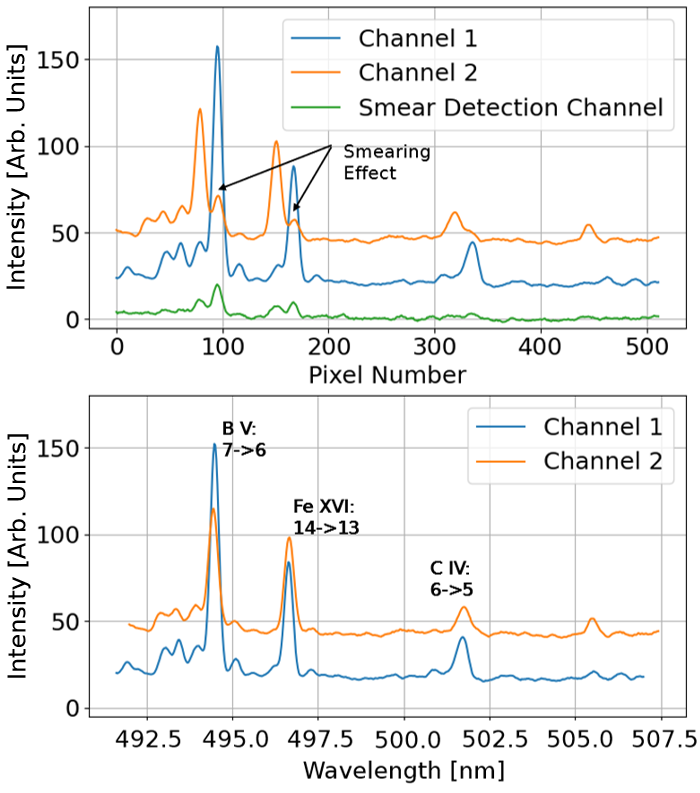 04/25/2024
C. Swee – HTPD 2024
30